ABC跟進法則
複製的力量
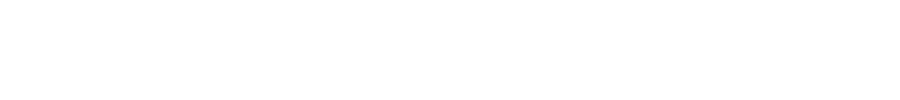 複製與深層建構的ABC跟進法
資深夥伴
您
A
A
B
B
C
C
A1
A1
B1
B1
C1
C1
A、B、C等均為積極進取型超連鎖®店主
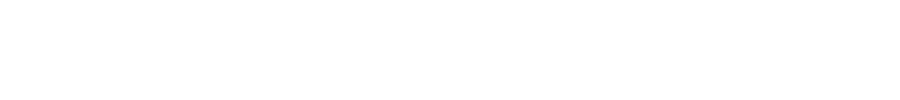 策略數據
每個月個人消費達到100–150BV
「潛在人選名單」有60–300個人選
事業初始的12個月，每月銷售100BV(新業績)
每月向四位合格人選展示事業計畫
買3張門票，銷售2張
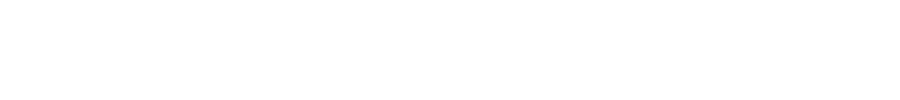 借力使力的力量
您想每週快速賺取NT$47,500元嗎？
或是
您想更快賺到一筆NT$9,500元的支票嗎？
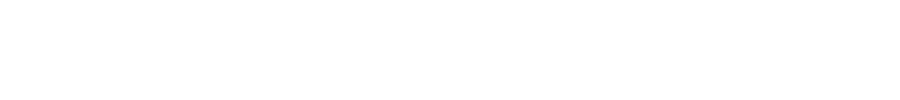 逐一檢視潛在人選，評估之後組成團隊
B
X
B
X
X
B
X
X
B
X
B
您
X
A
B
X
B
B
X
A
X
X
A
A
X
B
X
A
B
B
A
B
X
A
X
A
X = 您的潛在人選
A = 親朋好友
B = 同事
X
A
A
A
A
A
A
A
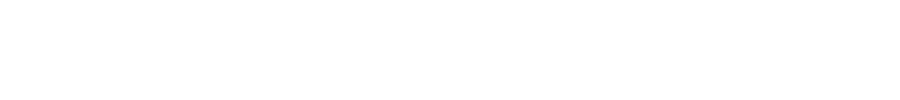 逐一檢視潛在人選，評估之後組成團隊
姓名(XBA) 
 姓名(XBA) 
 姓名(XBA)
 姓名(XA)
 姓名(XA)
 姓名(XA)
 姓名(XA)
 姓名(X)
 姓名(X)
 姓名(X) 
 60 – 300位以上
組隊關鍵：

X = 您的全部的潛在人選

A = 親朋好友

B = 同事
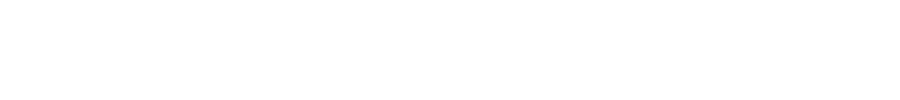 團隊組成策略 & 放置策略
字母代表 
X = 您全部的潛在人選
A = 親朋好友
B = 同事
您
XA
X
XA
X
XB
X
XB
X
XA
確保來自可能人選的
每位團隊夥伴

皆能成功獲利
XB
XA
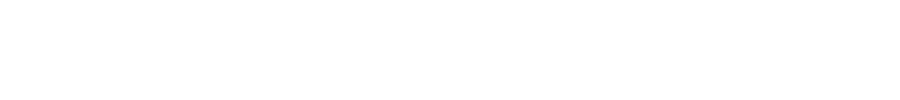 制定團隊行動計畫的設想行動
銷售美安台灣品牌產品可賺取約30%零售利潤 
NT$4,260元美安品牌產品(活力建康組合)的零售= NT$1,215元的利潤
美安台灣品牌產品零售額NT$4,260元 = 50BV
每月零售額NT$8,520元 = 100BV
每月零售額NT$8,520元 = NT$2,430元的利潤
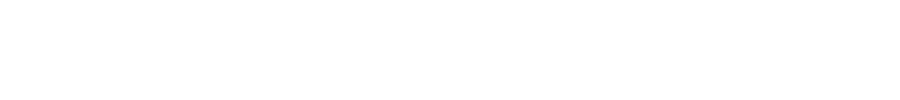 制定團隊行動計畫的設想行動
50%以上的顧客會成為回籠客（根據彩妝品、護膚品、營養補充品等的搭配銷售）
零售額NT$8,520元（新業績）x 12個月= 每個月NT$102,240元（新業績）
NT$102,240元（新業績）x 50%= 每個月NT$51,120元（來自回購的顧客業績）
NT$51,120元（回籠客業績）= 每個月600BV（來自回購的顧客業績)
每個月NT$51,120元（回購的顧客業績）= NT$14,580元的重覆性利潤
兩 (2) 個超連鎖®店主團隊各創造5,000 BV，一起賺取NT$47,500元的佣金
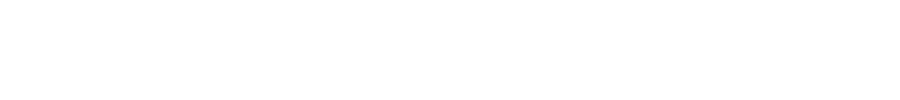 制定團隊行動計畫的設想行動
每位超連鎖® 店主（團隊夥伴）承諾每個月購買100–150BV的產品
每位超連鎖® 店主（團隊夥伴）承諾每個月零售額達到NT$8,520元= 每個月NT$2,430元的零售利潤及100BV事業初始的12個月
每位超連鎖®店主（團隊夥伴）承諾每個月向四位合格人選展示事業計畫
加入比例大約為8：1
向8位合格人選展示事業計畫 
可能產生一(1)位新超連鎖®店主
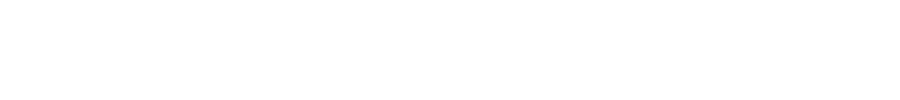 制定團隊行動計畫的設想行動
基於8：1比例的團隊成長
第1個月 = 您 + 1 （8名合格人選）
第2個月 = 您 + 2 （12名合格人選）
第3個月 = 您 + 3 （16名合格人選）
第4個月 = 您 + 5 （24名合格人選）
第5個月 = 您 + 9 （40名合格人選）
第6個月 = 您 + 14 （60名合格人選）
第7個月 = 您 + 21 （88名合格人選）
第8個月 = 您 + 33 （136名合格人選）
共同規則
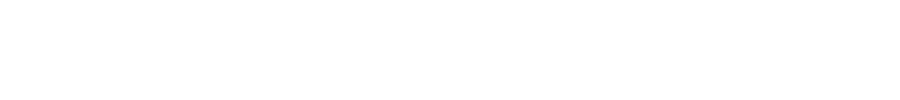 制定團隊行動計畫的設想行動
您
第1個月
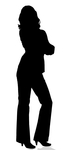 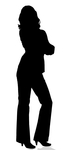 第1個月
第5個月
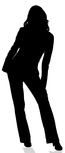 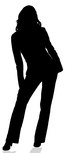 第6個月
第2個月
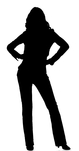 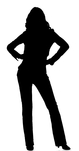 第3個月
第7個月
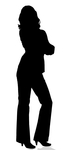 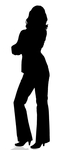 基於8:1比例的團隊成長
第4個月
第8個月
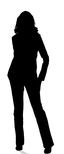 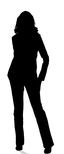 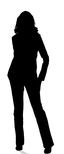 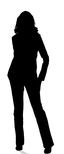 第4個月
第8個月
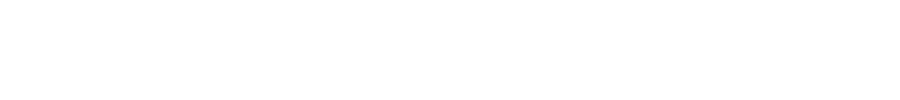 您
第1個月
第1個月
第5個月
第2個月
第6個月
第3個月
第7個月
第4個月
第8個月
第4個月
第8個月
第5個月
第9個月
第5個月
第9個月
每位超連鎖®店主 =
•初始300–600BV•每個月個人消費100–150BV•每個月銷售100–600BV
第6個月
第9個月
第6個月
第10個月
第6個月
第10個月
第10個月
第10個月
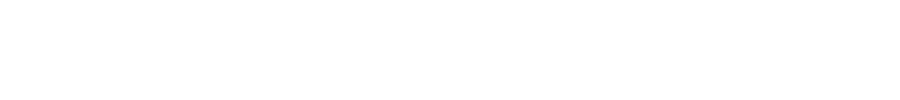 達成您的目標
單靠您一個人的努力與成果
或是
藉由打造兩(2)個超連鎖®店主團隊
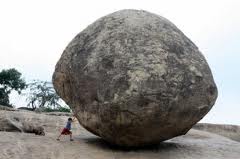 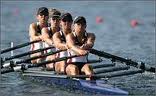 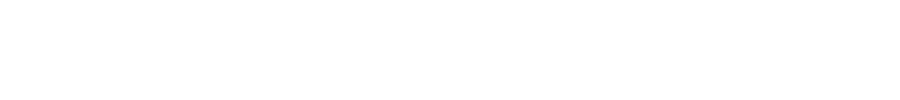 您必須為自己的成功負起全部的責任

這是您自己的事業和收入！
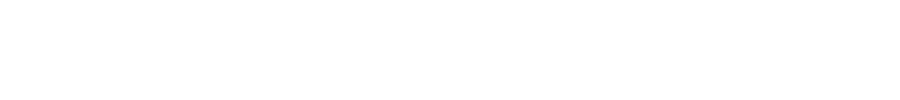 這是一份可兼職的事業

而非隨性的兼差
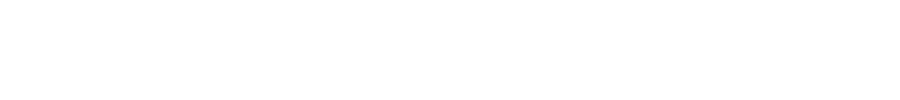 您不能將您的超連鎖®事業放在優先清單的第二、第三或第四位卻期望它能為您
帶來第一位的收入！
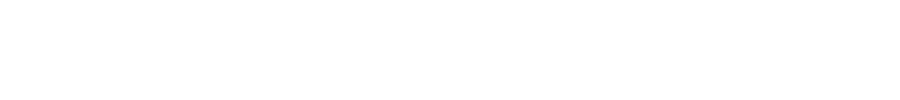 您必須要執行起步指南！

致力於成為卓越超連鎖®店主
(Master UFO)
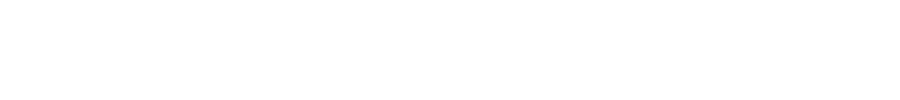 擬出一份新超連鎖®店主行事曆

他們什麼時候開始工作？
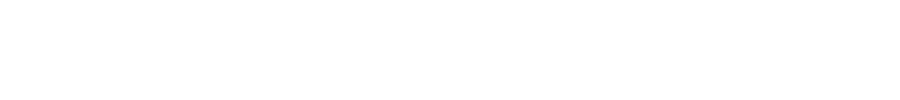 以美安台灣為主軸
安排您的生活

而不是
讓美安配合您的生活！
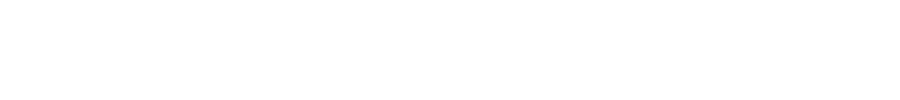 產生效果的行動
您這個星期獲得了多少BV和IBV？

您這個星期展示了幾次事業計畫？

您有幾張下次活動的門票（當地/美安公司）？
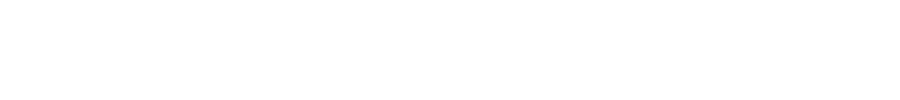